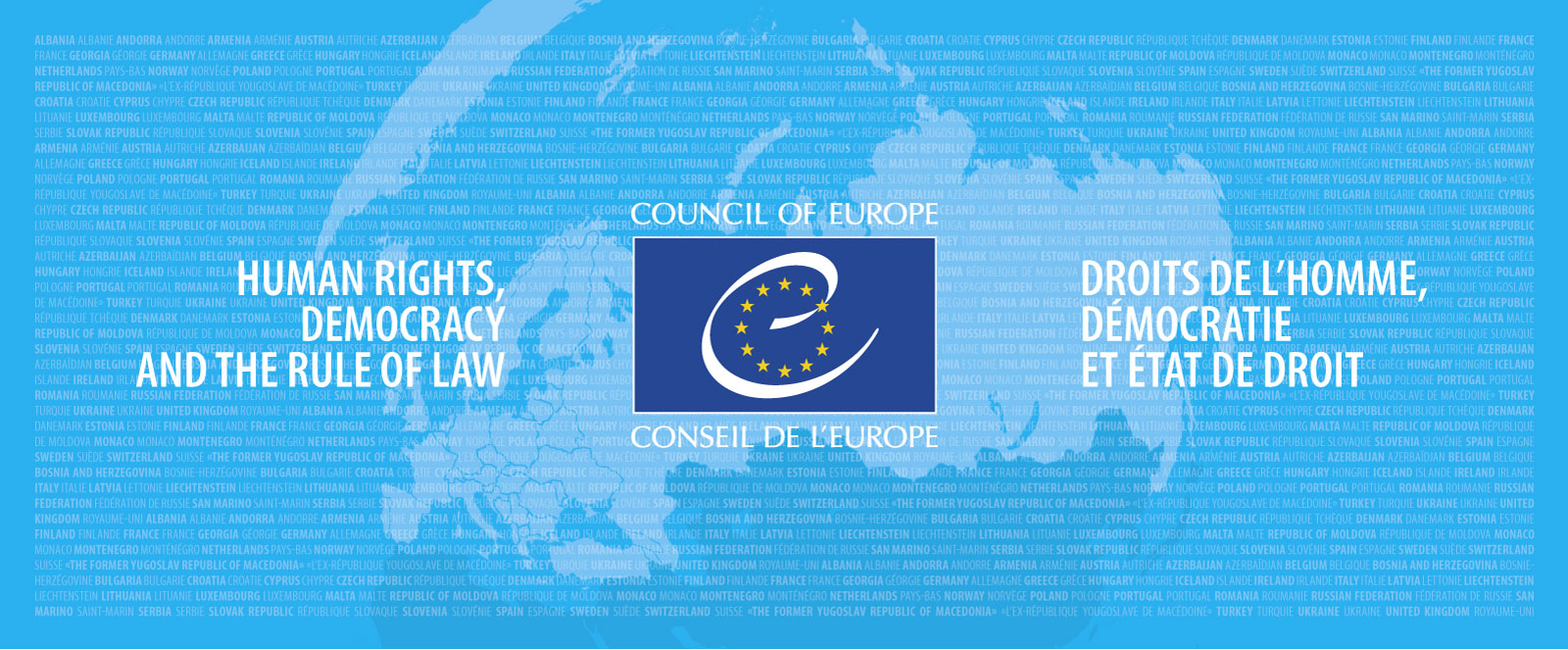 HELP CoursesRadicalisation Prevention International Cooperation in Criminal Matters
Eva Massa
27/06/2022
1
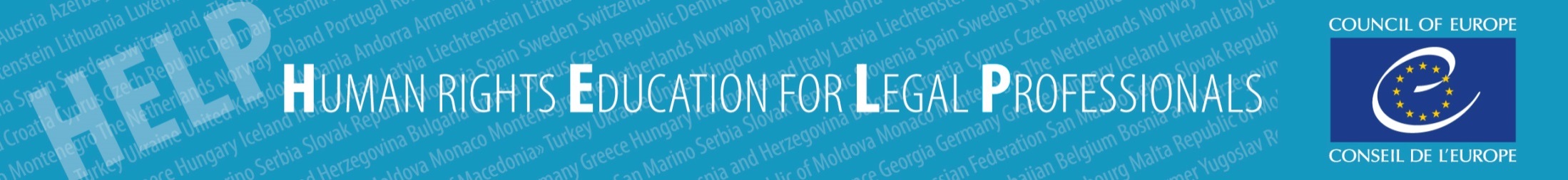 EU-CoE HELP ‘Radicalisation Prevention, Judicial Response to Terrorism & International Cooperation in Criminal Matters’
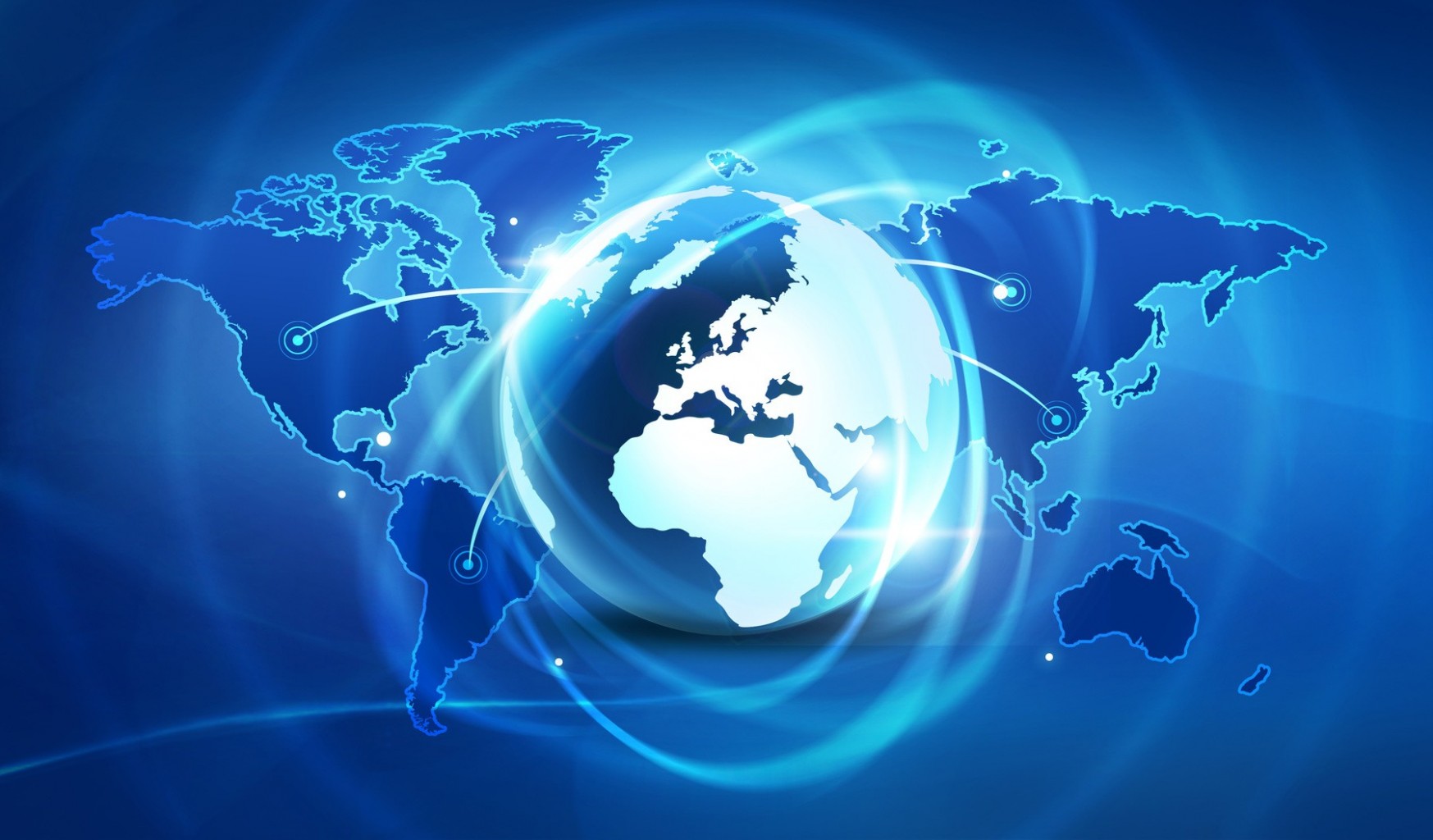 ©bbc
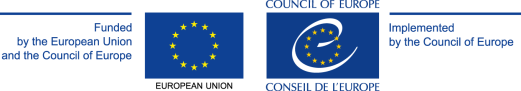 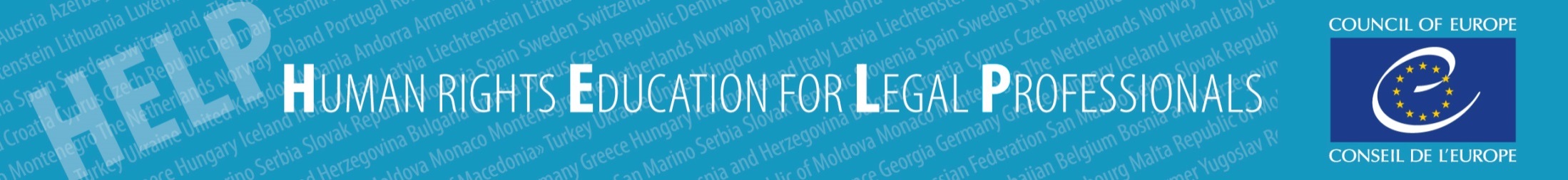 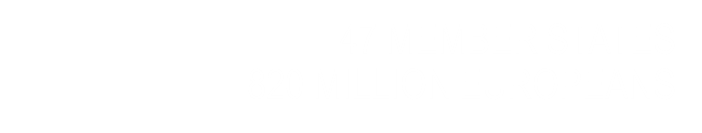 EU-CoE HELP RP-TERR-ICCM (2020-2021)

TARGET AUDIENCE
Judges, Prosecutors, Prison & Probation staff.

Aditional participants – policymakers, psychologists, law enforcement officers, lawyers.
Other participants in courses open on the HELP e-learning platform.
3
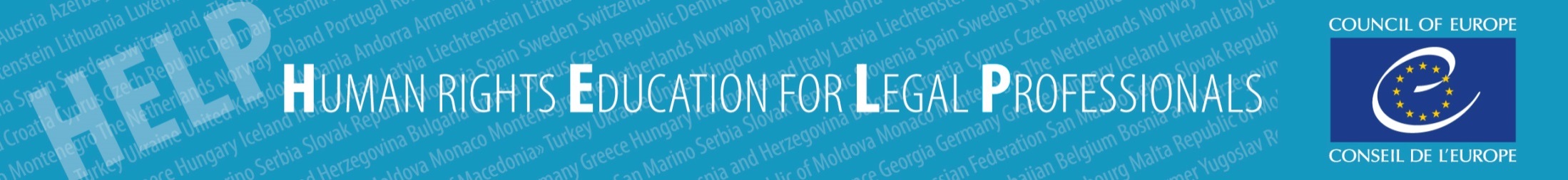 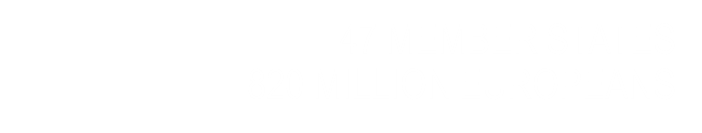 QUANTITATIVE RESULTS
5200
Users Self-learning courses
801
Participants
25
EU MS
4
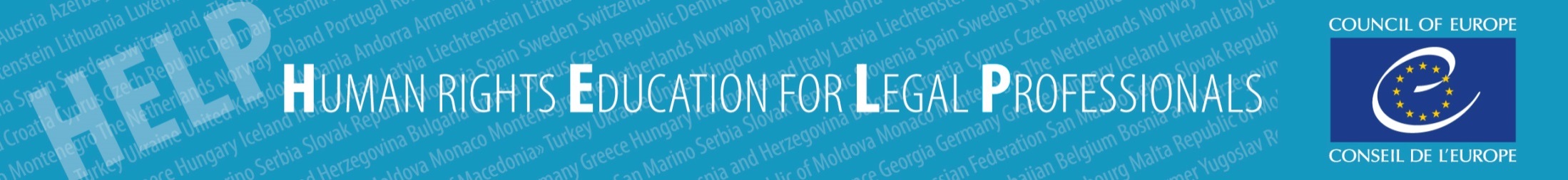 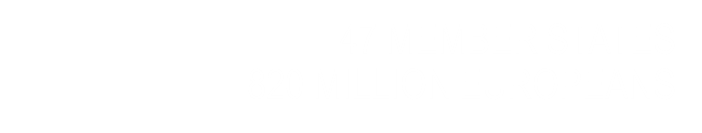 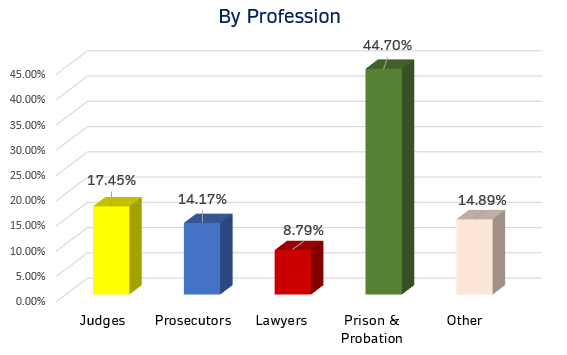 5
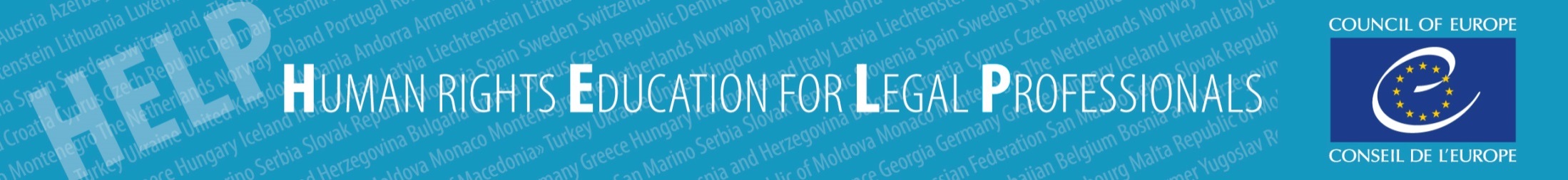 Courses
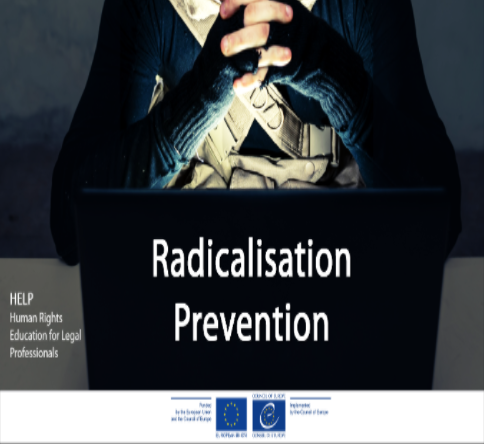 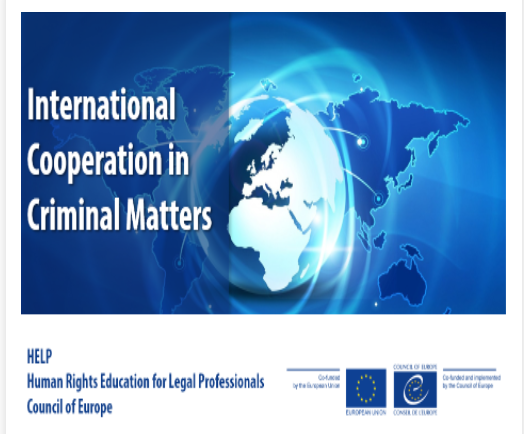 [Speaker Notes: ECHR + ESC + CoE legislation + EU law for EU

+ EU Charter and EU  law for EU countries]
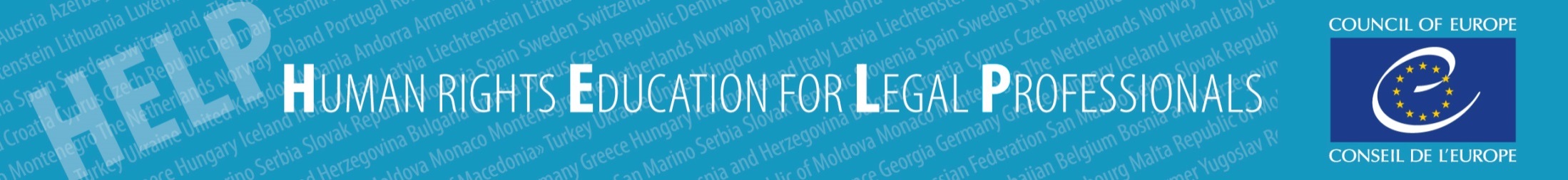 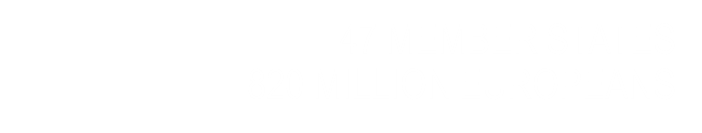 13 COURSE LAUNCHES
 (Course on Radicalisation Prevention
Course on International Cooperation in Criminal Matters)
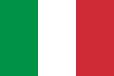 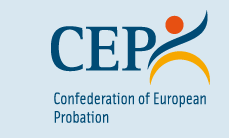 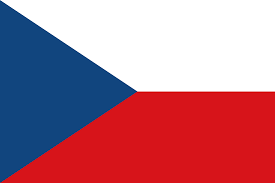 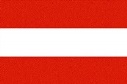 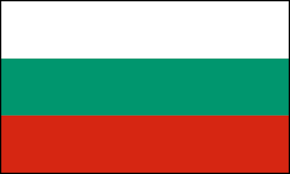 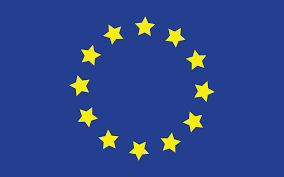 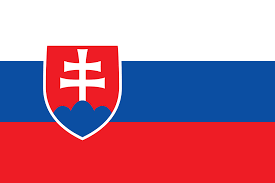 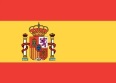 437 Participants
7
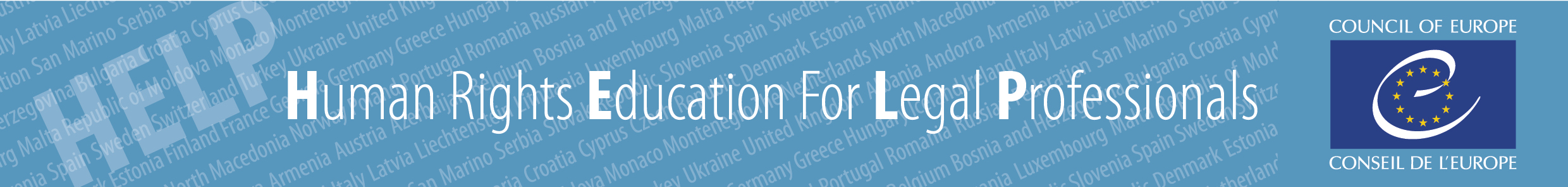 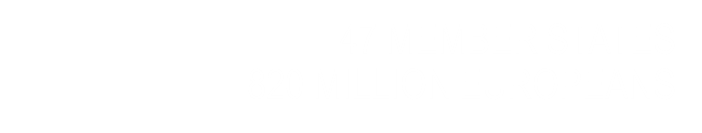 Both courses include legislation and case-law from:
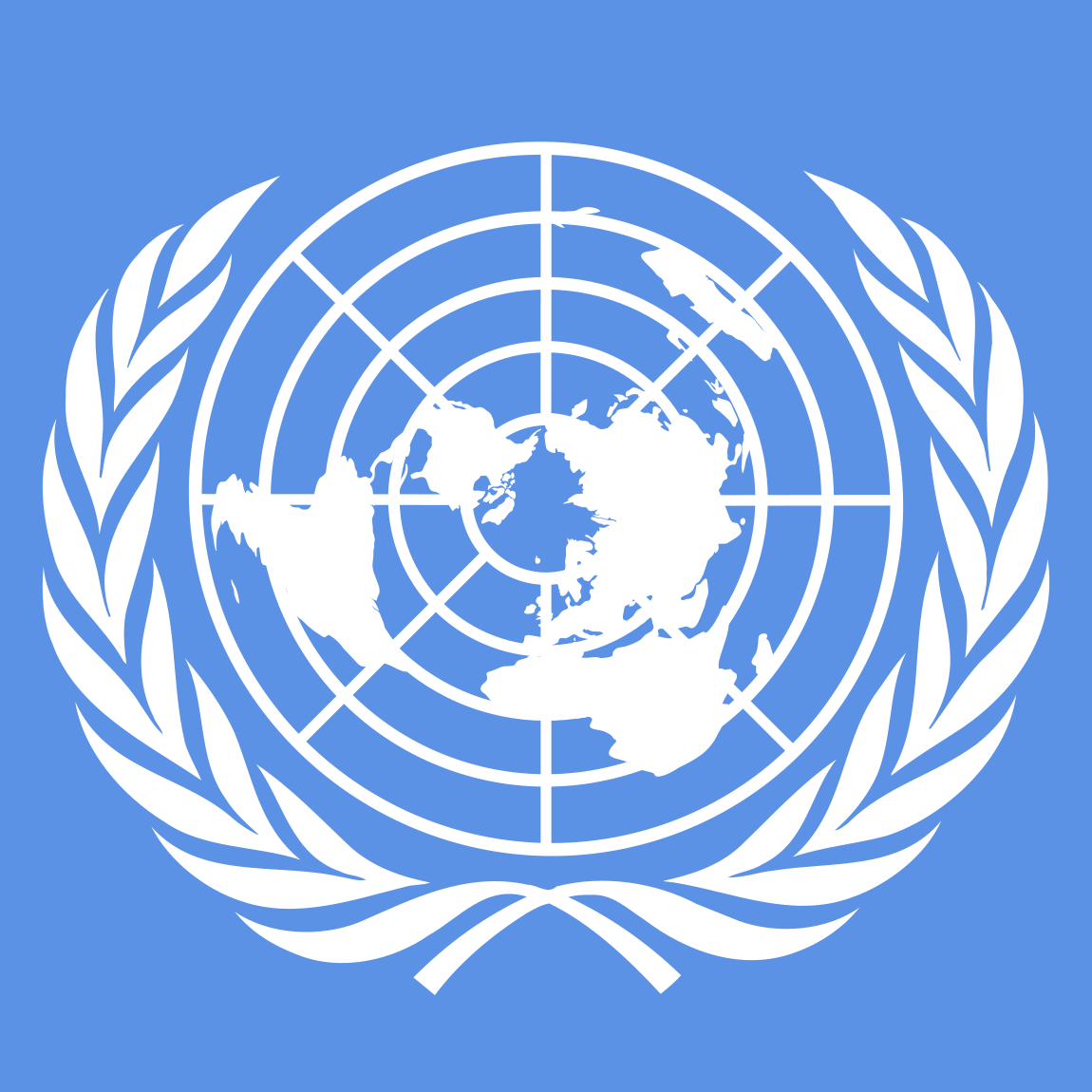 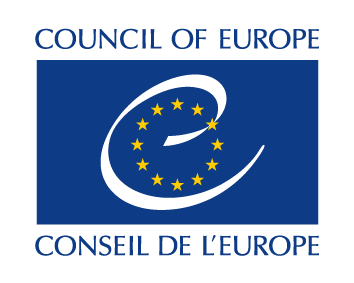 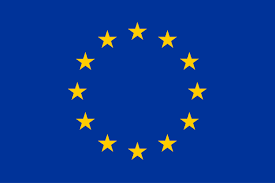 8
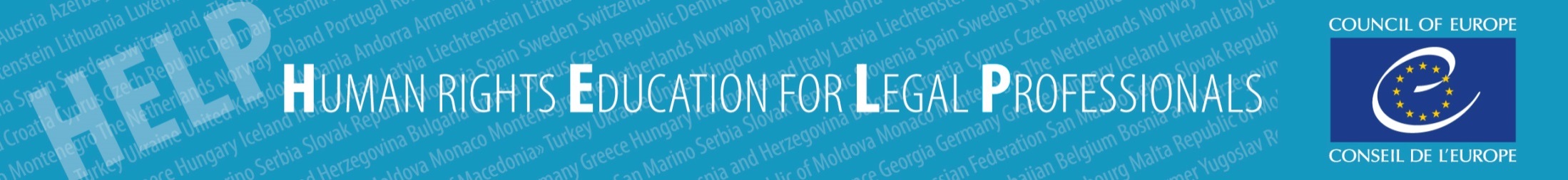 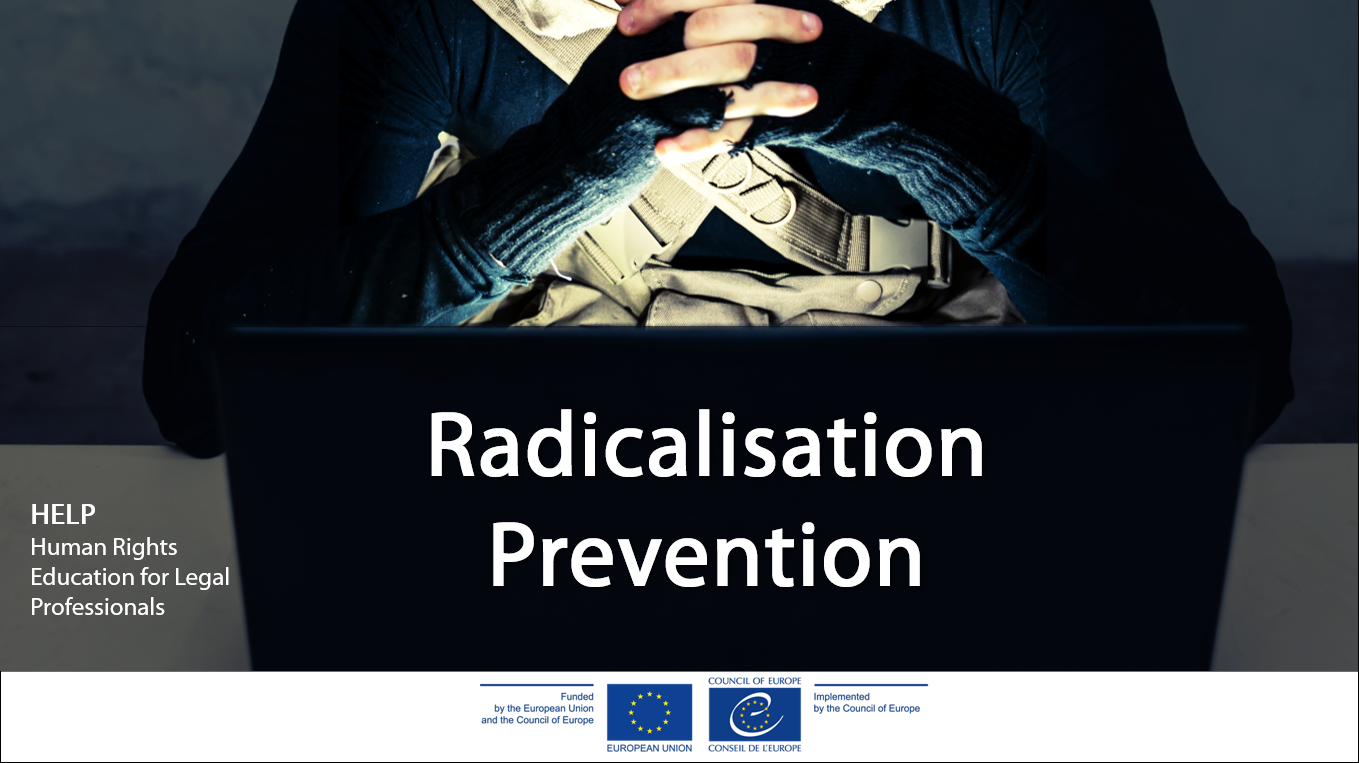 [Speaker Notes: ECHR + ESC + CoE legislation + EU law for EU

+ EU Charter and EU  law for EU countries]
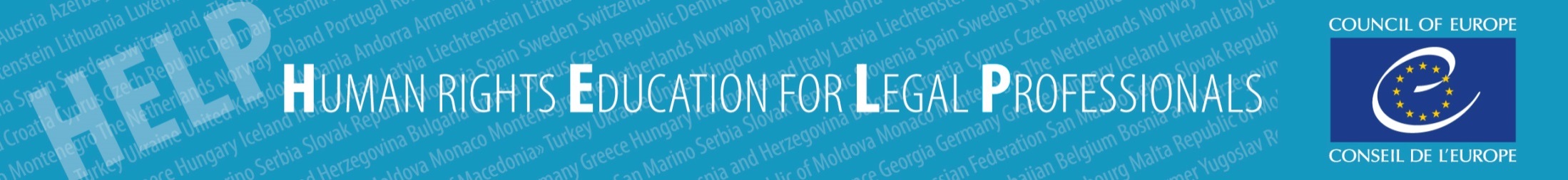 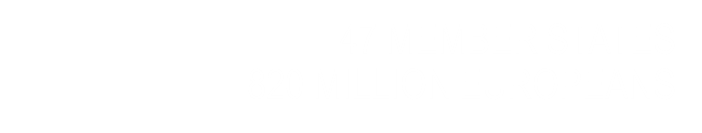 Experts
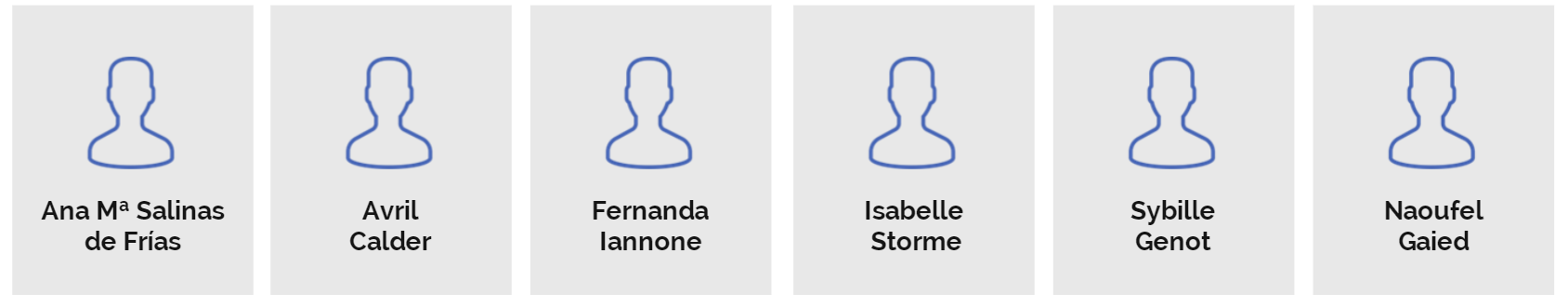 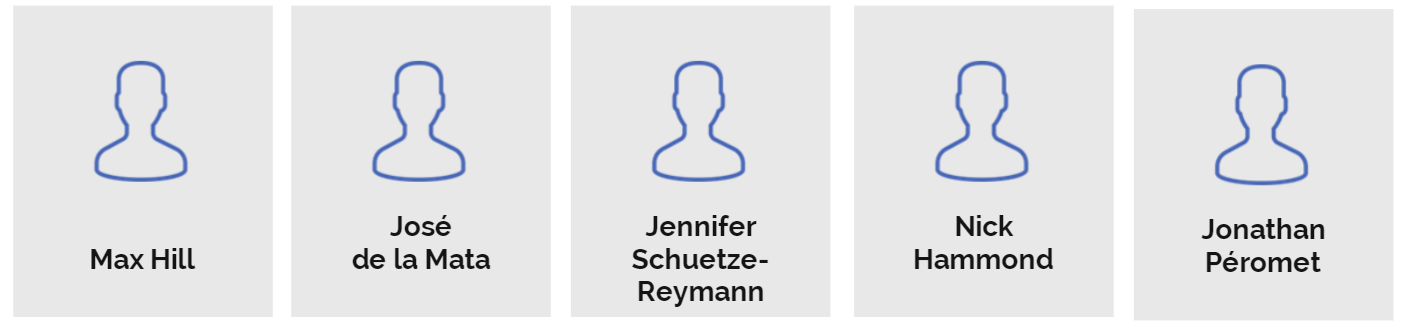 10
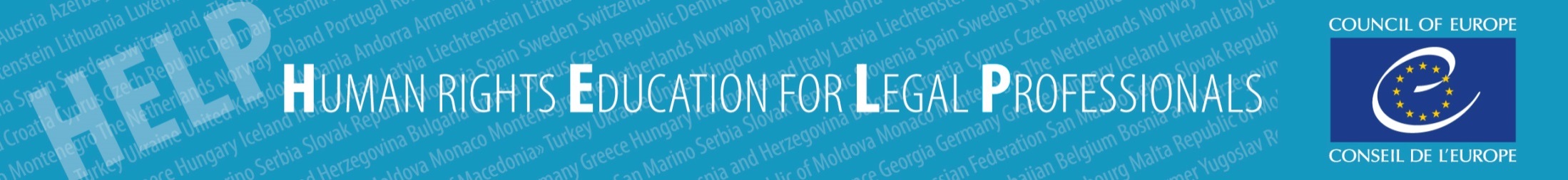 Course Structure
International & European Legal Framework
Introduction: Overview and Concepts
Judges & Prosecutors
Concerning issues related to criminal procedure
Generic for Prison & Probation staff on Radicalisation Prevention
Specific for Prison Staff
Judges & Prosecutors
Gathering and use of evidence in counter-terrorism cases
(HELP in the EU)
Specific for Probation Staff
Managing Foreign National Prisoners (EuroPris)
©bbc
10-15 hours
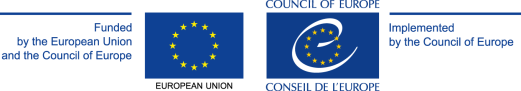 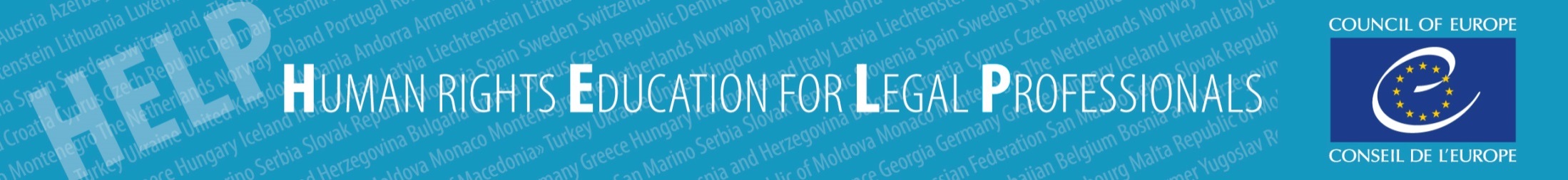 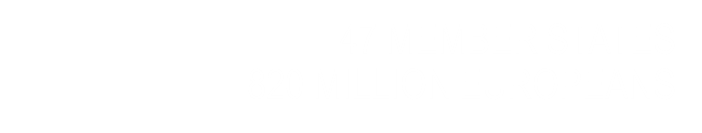 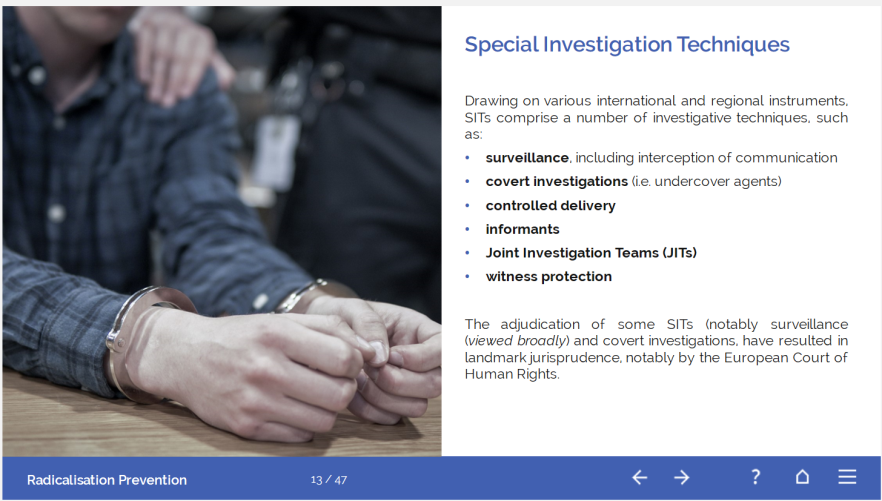 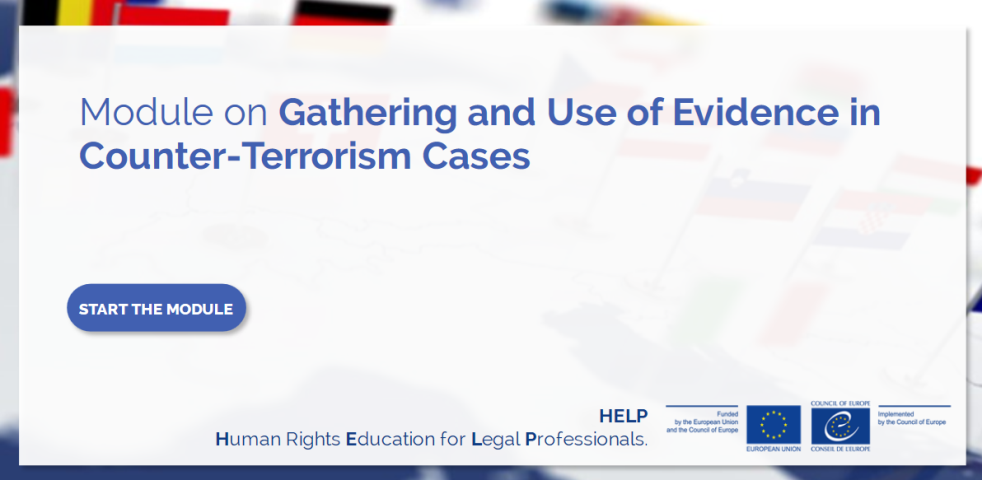 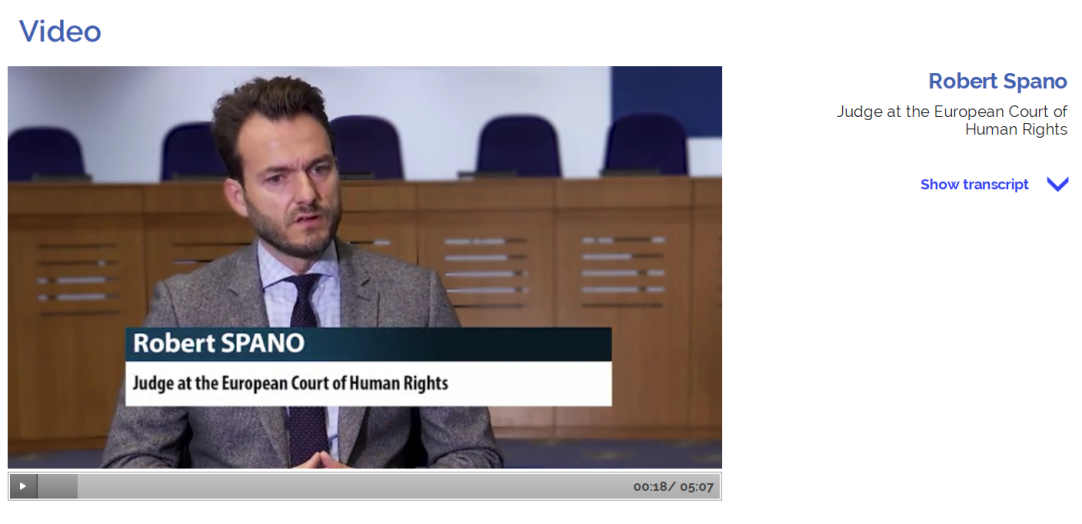 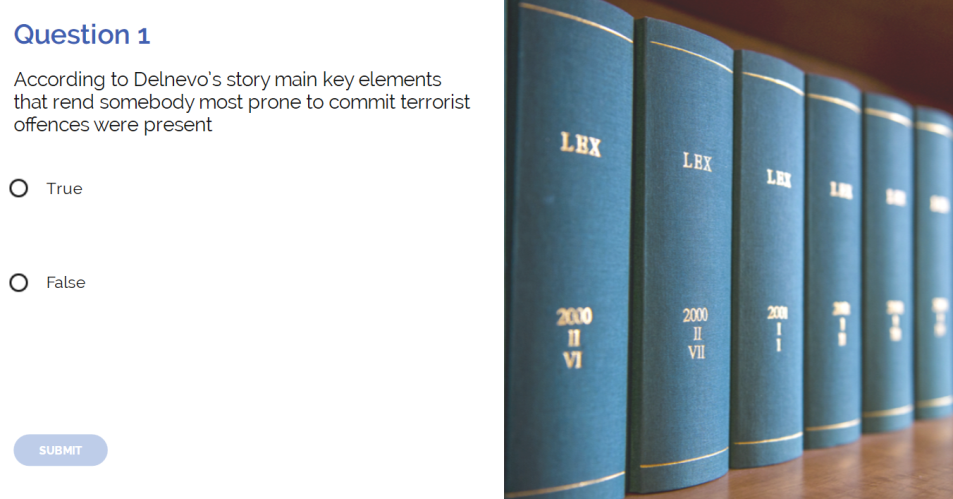 Introduction to the ECHR and the ECtHR
12
[Speaker Notes: Judge Spano speaks about different situations between sporadic terrorist acts and sustained ones.
Secondly, need to apply a cronological analysis 
Finally, we should avoid the normalisation of emergency laws]
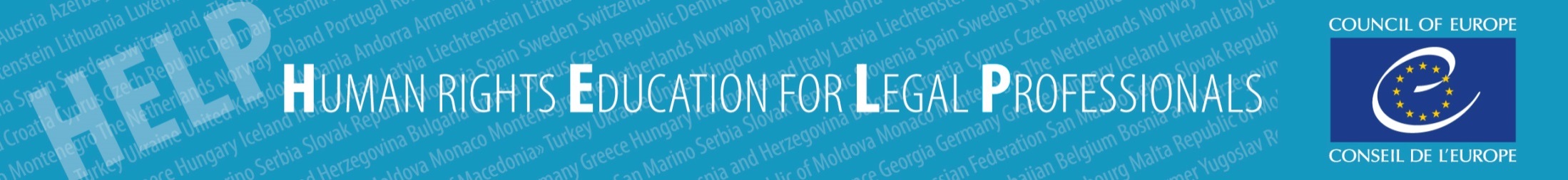 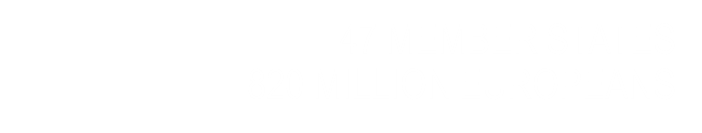 Available in 13 languages
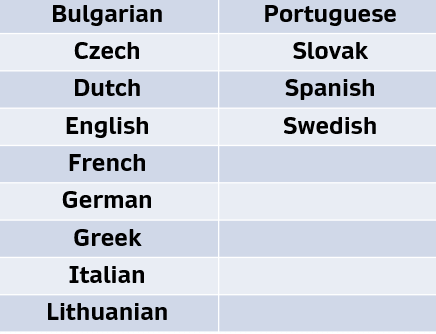 13
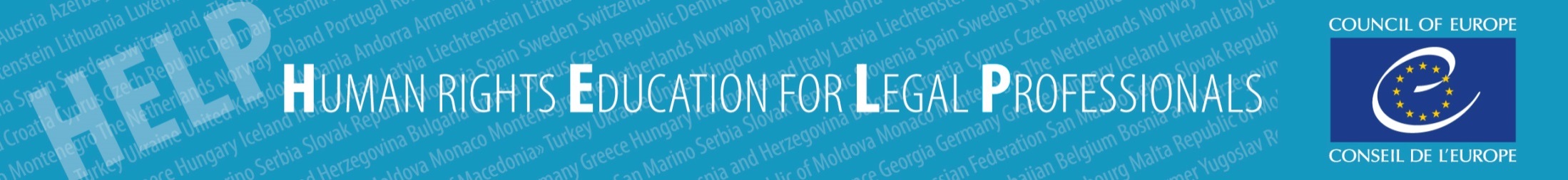 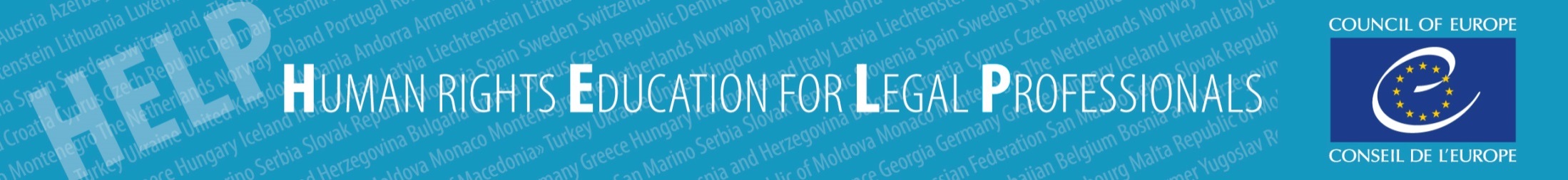 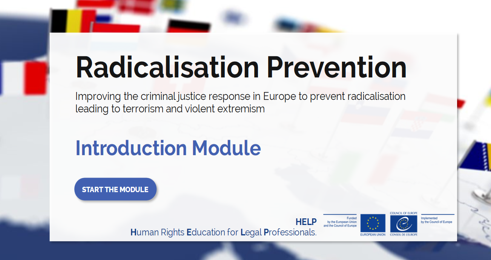 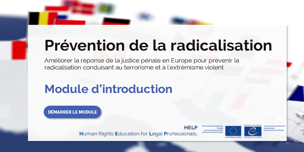 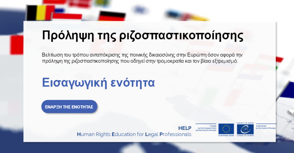 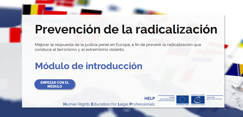 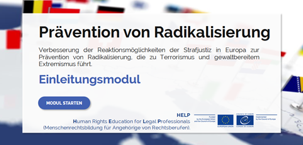 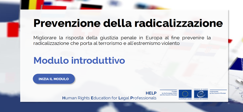 ©bbc
©bbc
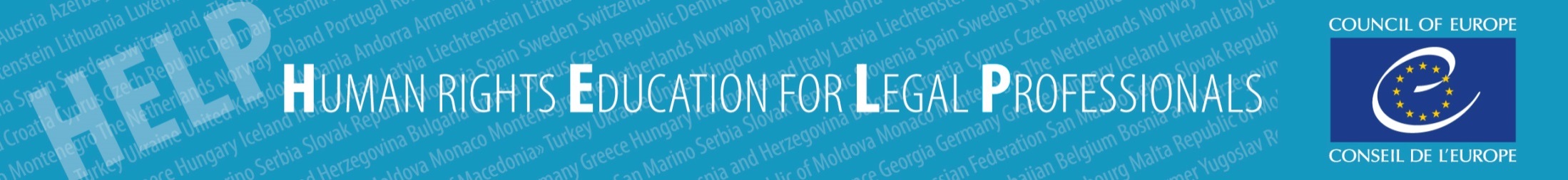 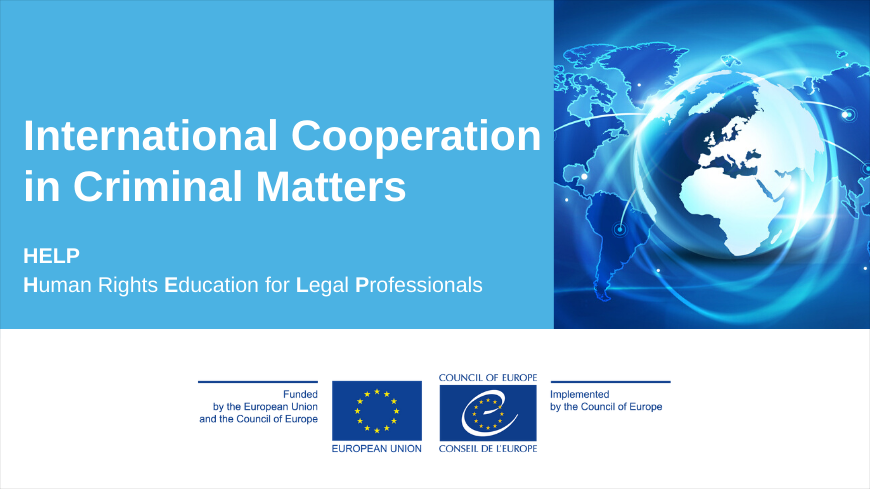 ©bbc
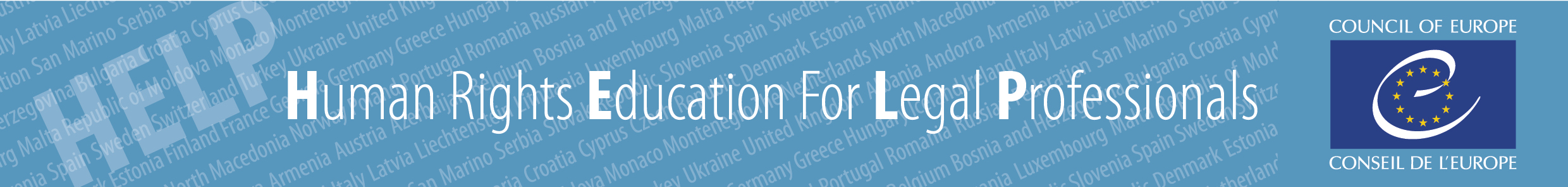 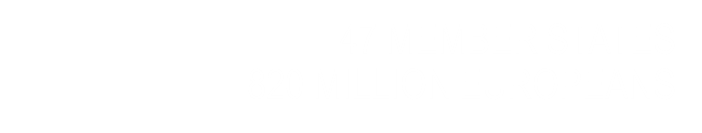 Course structure
(11 hours)
1. Introduction
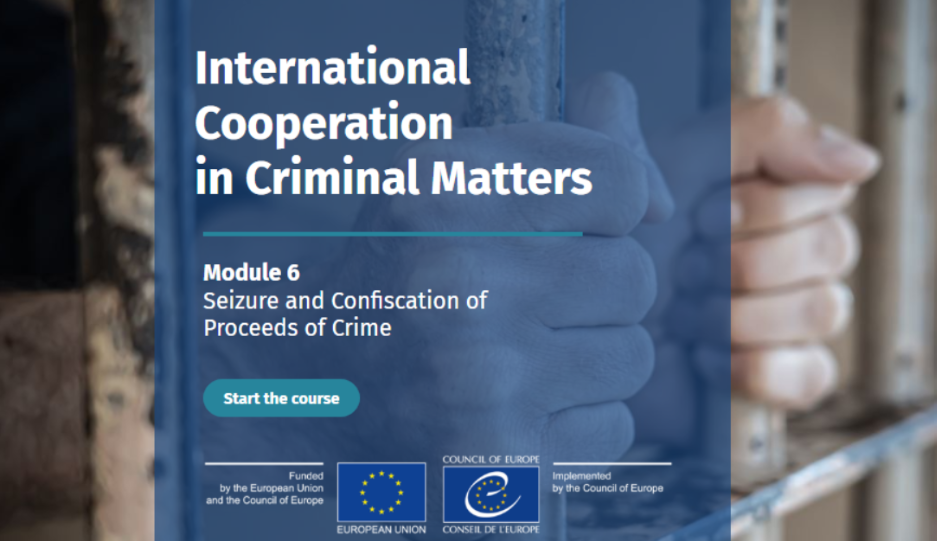 2. Extradition and surrender
3. Mutual legal assistance
4. Transfer of sentenced persons
5. Transfer of Proceedings, International Validity of Criminal Judgments, and Supervision of Offenders
6. Seizure and Confiscation of Proceeds of Crime
16
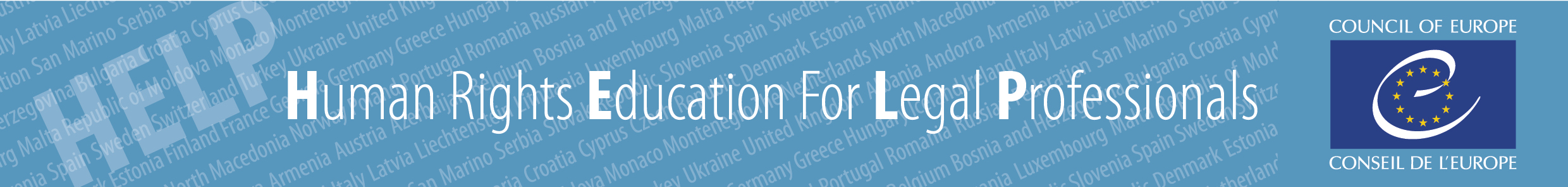 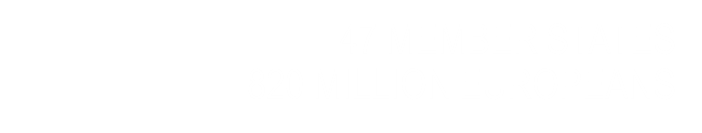 1. Introduction
Key concepts & general principles of ICCM.

What ICCM entails: actors, processes and mechanisms for judicial cooperation.

Human rights implications.
17
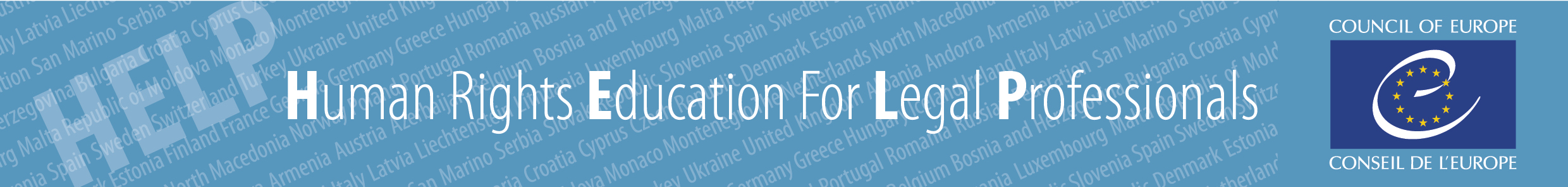 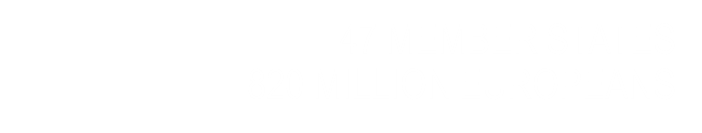 2. Extradition and surrender
What is extradition? What is surrender?
     Procedure based on the EAW

Review of international instruments & how to use them in practice.

Toolbox for legal practitioners.
18
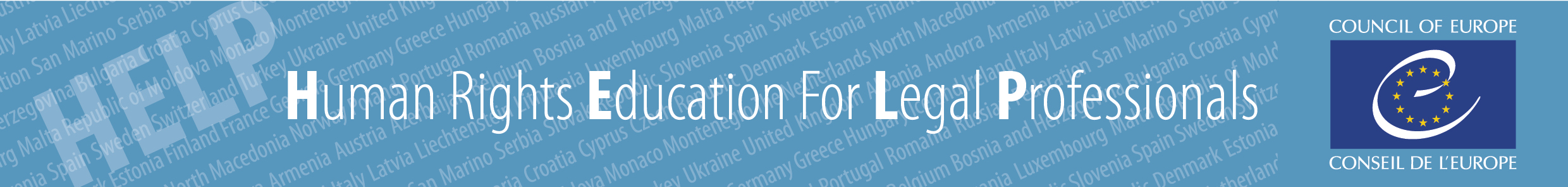 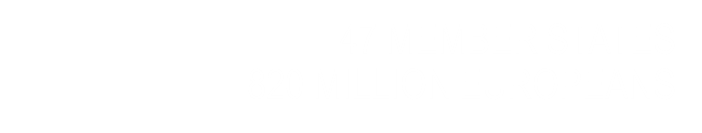 3. Mutual legal assistance
MLA procedure – drafting a MLA request; competent authorities to deal with MLA.

Joint Investigation Teams.

Legal instuments: European Convention on Mutual Assistance, European Investigation Order, e-evidence, etc.
19
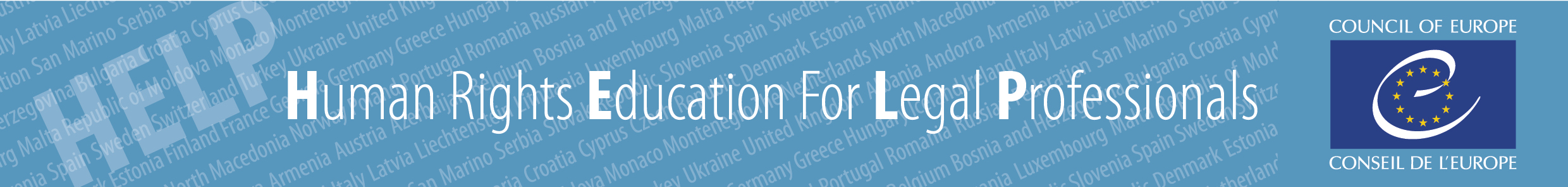 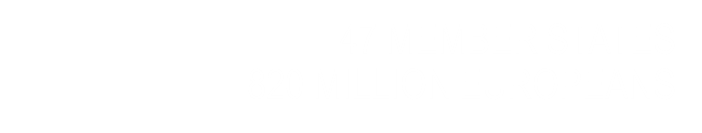 4. Transfer of sentenced persons
Humanitarian considerations.

Transfer as a means of cooperation to prevent and combat crime.

Benefit for the Administering State and for the Sentencing State.

How does it work in practice?
20
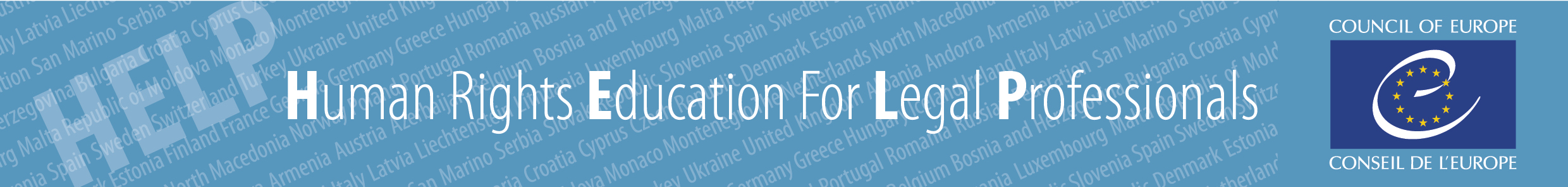 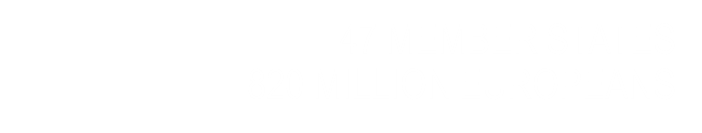 5. Transfer of Proceedings, International Validity of Criminal Judgments, and Supervision of Offenders
Legal instruments.

Transfer as an alternative to extradition; as a solution for conflicts of jurisdiction.

International validity of judgments – challenges.

Supervision of offenders who leave the territory of a State after a conditional sentence.
21
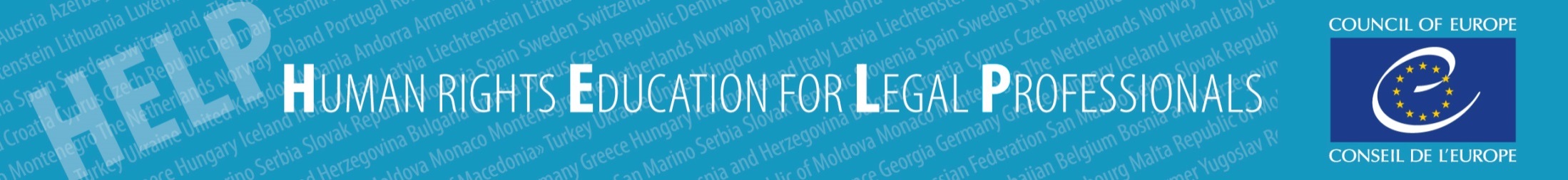 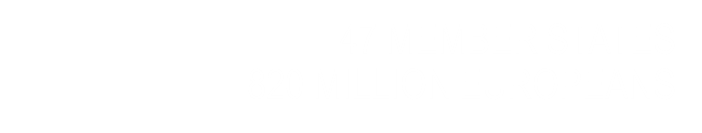 Available in  17 languages
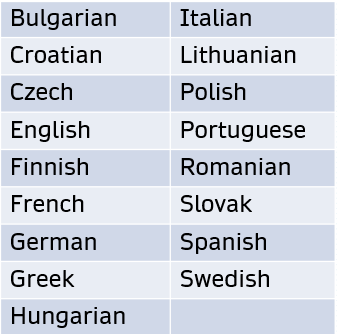 22
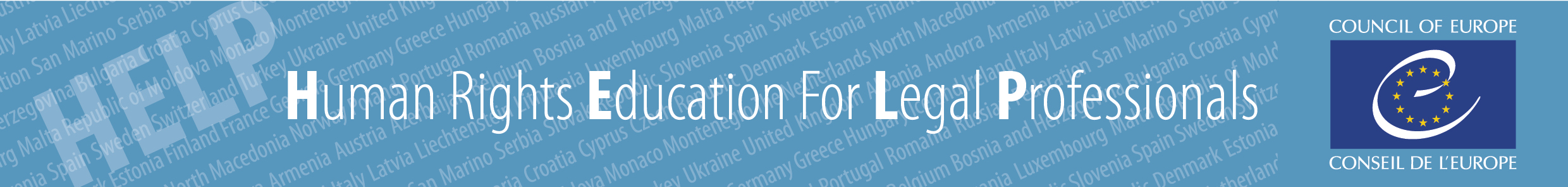 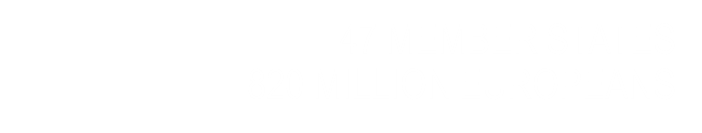 Translated into 16 languages.
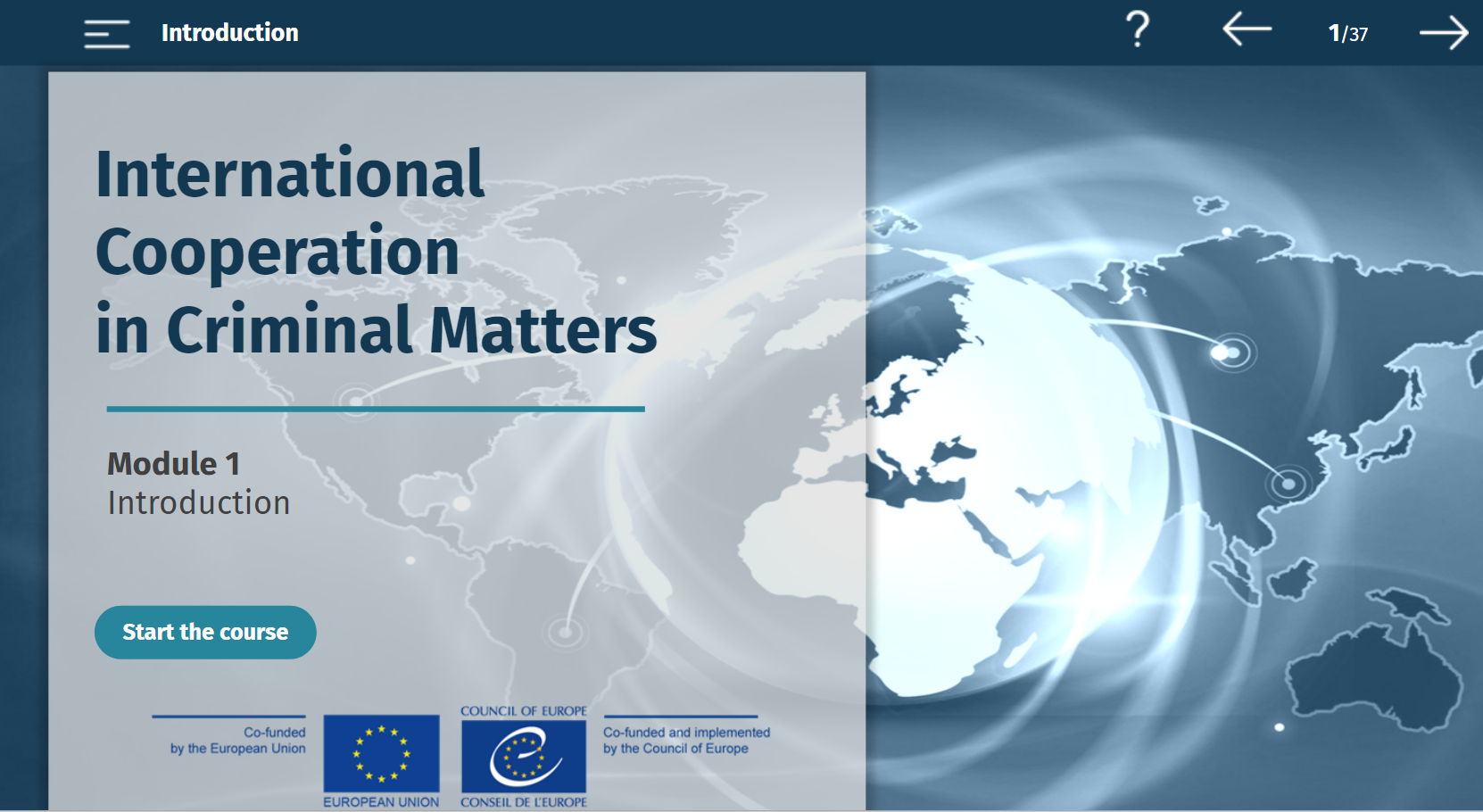 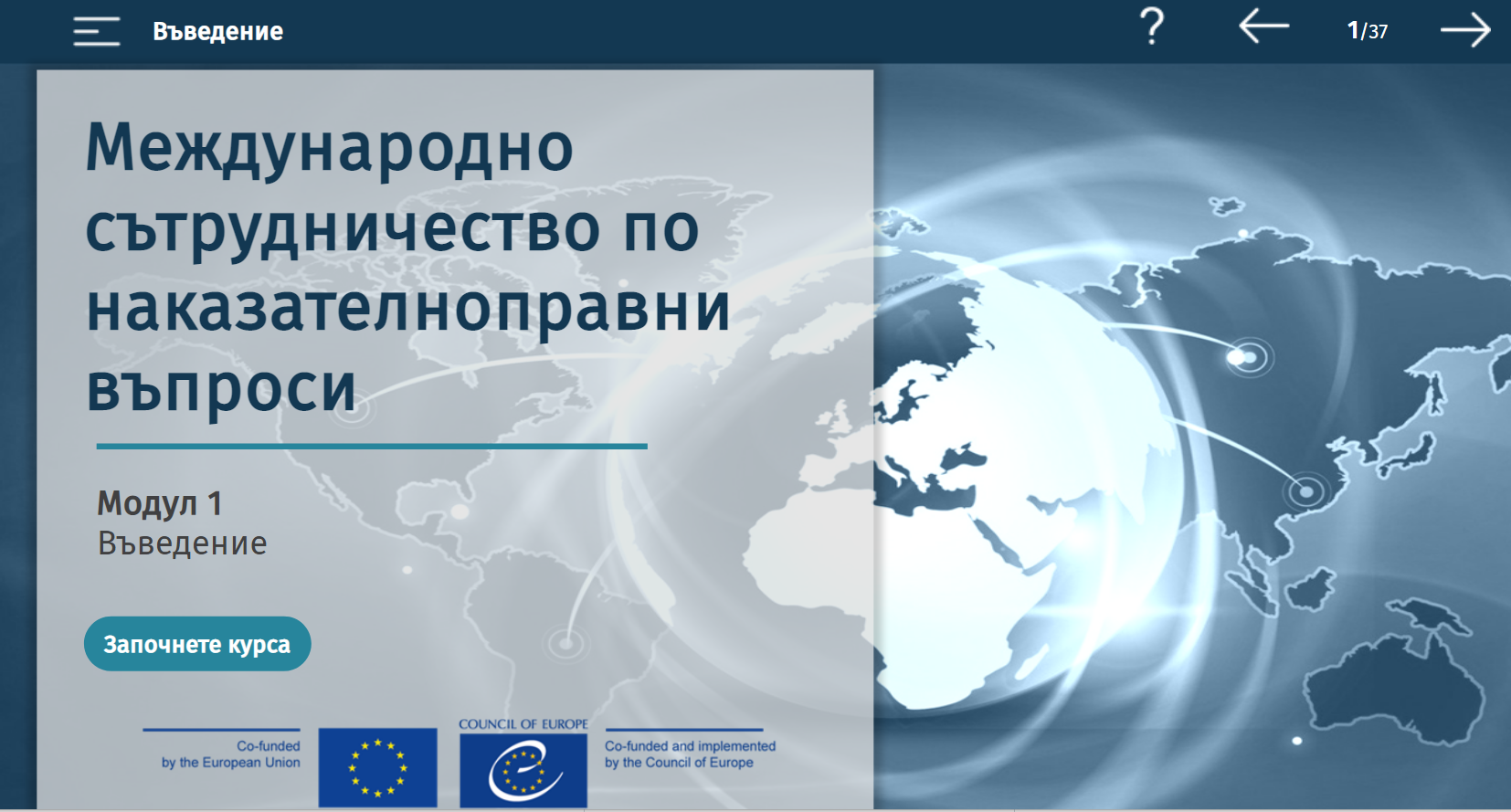 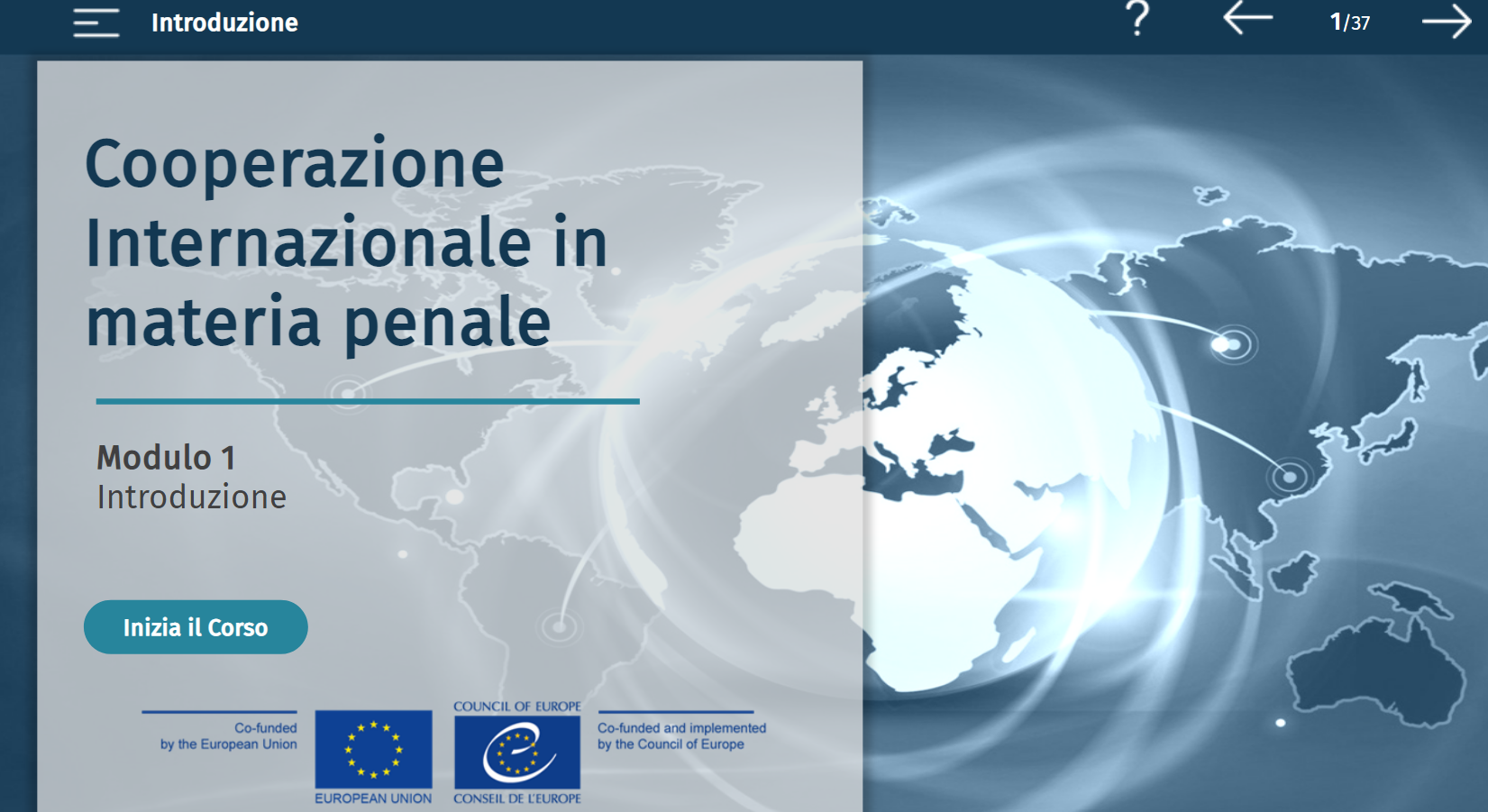 23
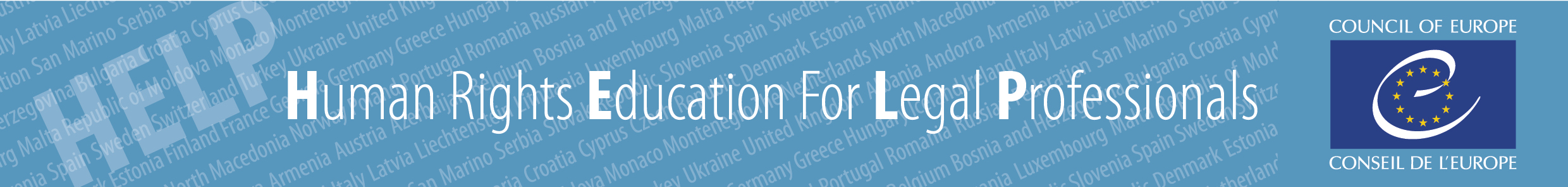 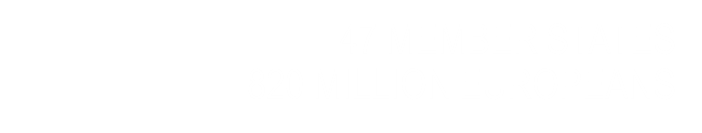 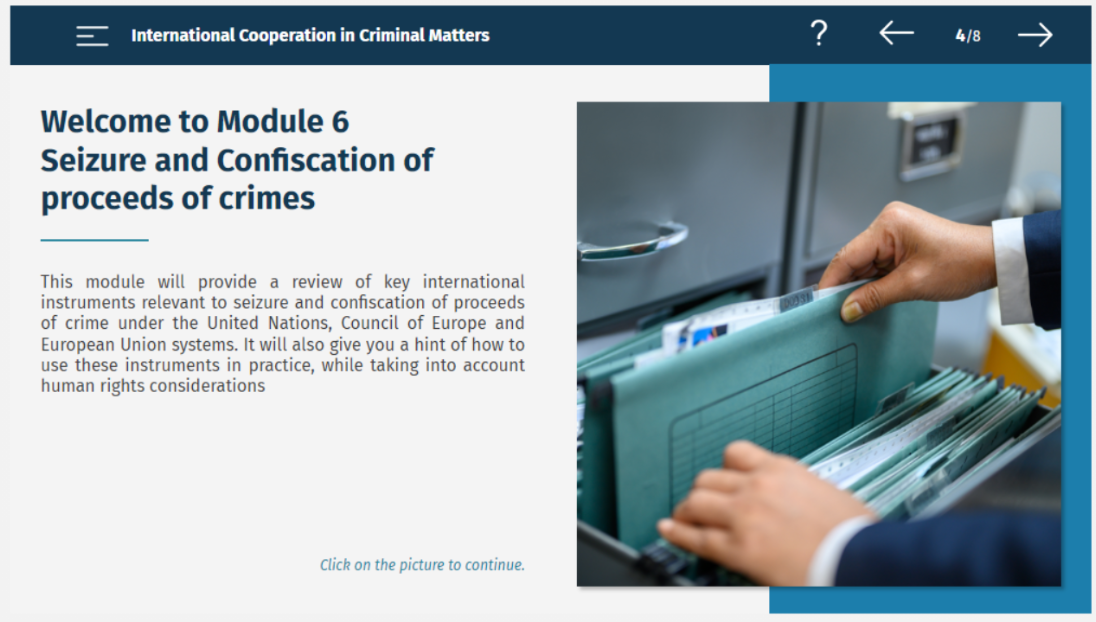 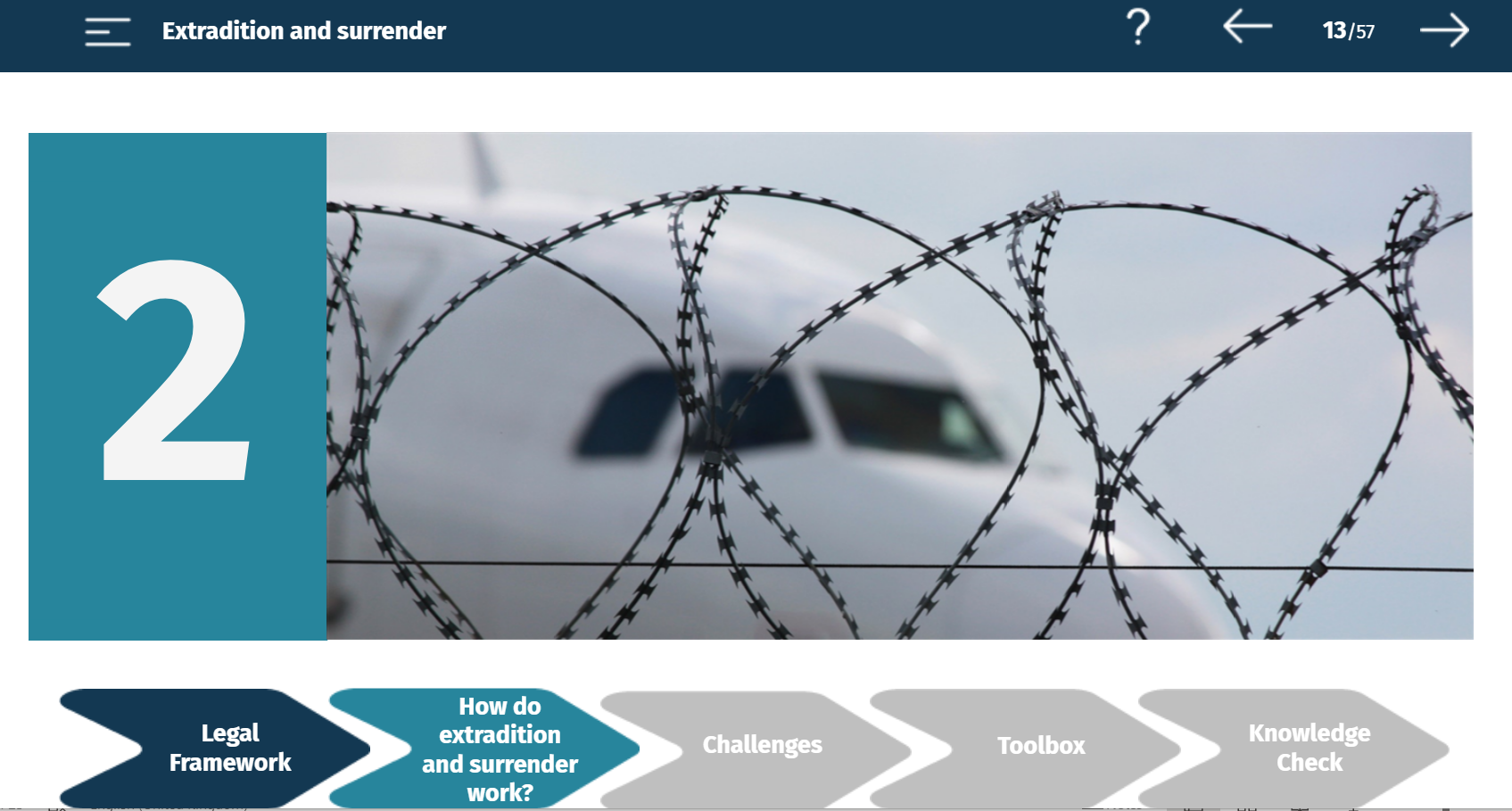 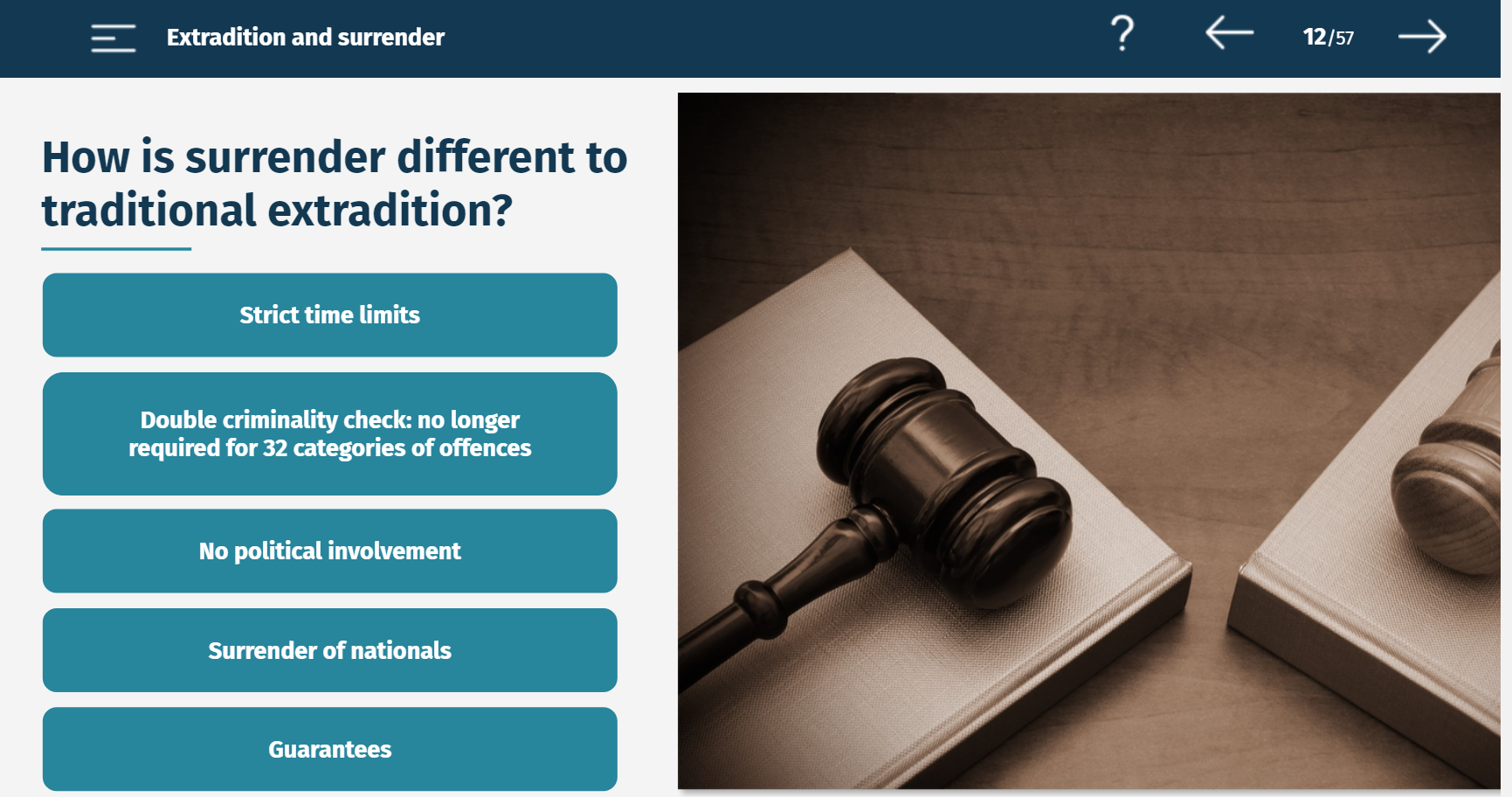 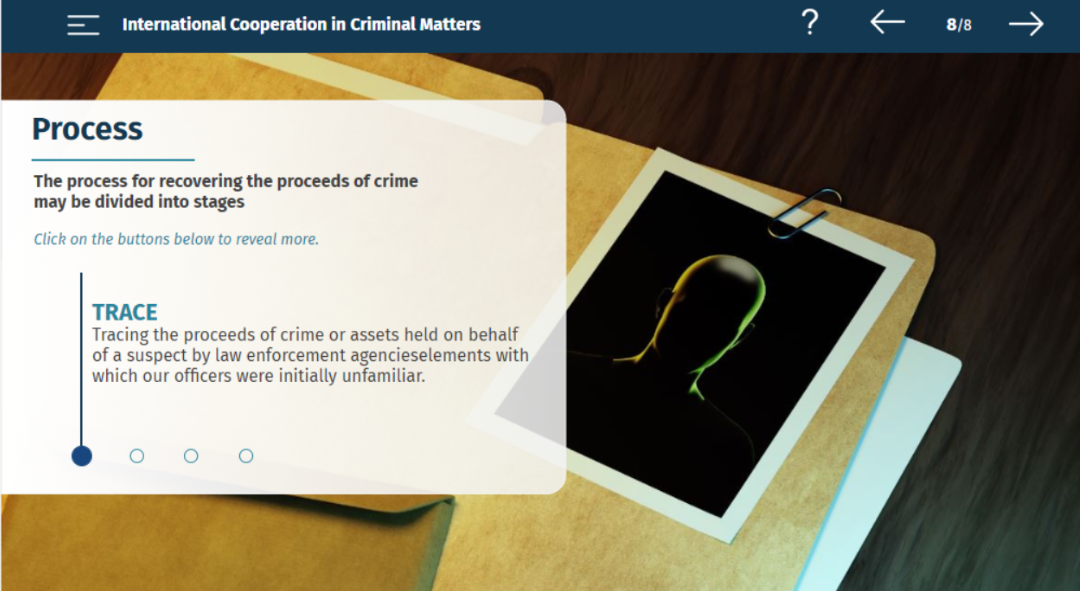 24
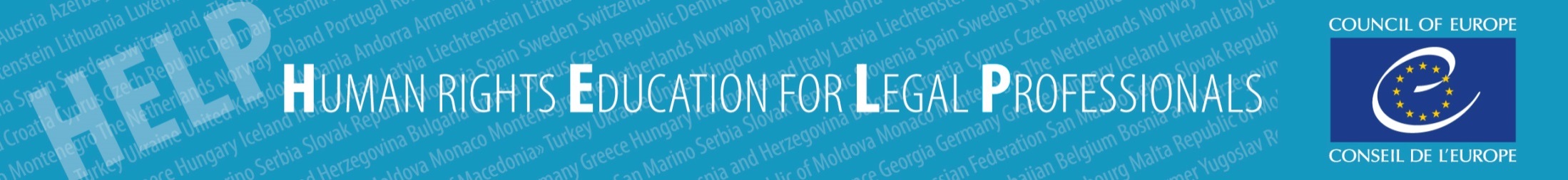 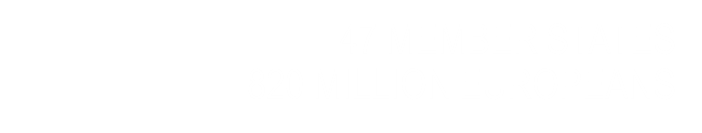 https://help.elearning.ext.coe.int/
25